Retirement income: How can advisers reduce & prevent serious harm?
SimplyBiz Investment ForumNovember 2024
For Professional Clients only.
[Speaker Notes: Hello, Good Morning and thanks to Simplybiz for inviting us to present to you today
The title of the presentation gives a clue as to what we want to talk about today.
The topic was prompted by the FCA’s “Dear CEO” letter of 7th October highlighting the areas of oversight being given the highest priority over the next two years. 
Page 1, bullet point 1 – Reduce and prevent serious harm – with a focus on retirement income advice

Bullet point 2 is about Consumer Duty and ongoing advice which is, of course, central to most retirement advice relationships.
So clearly a hot topic in the eyes of the FCA.]
Learning objectives
After this presentation you should be able to…
Articulate what makes retirement income clients different 
Describe techniques for managing retirement income risks
Understand how managed income strategies can support retirement
[Speaker Notes: So, with that in mind what we hope to cover in the next 30 minutes are the following Learning Outcomes……………………]
The FCA review of retirement income advice
Shortcomings in the assessment of risk was one of the key findings of the review
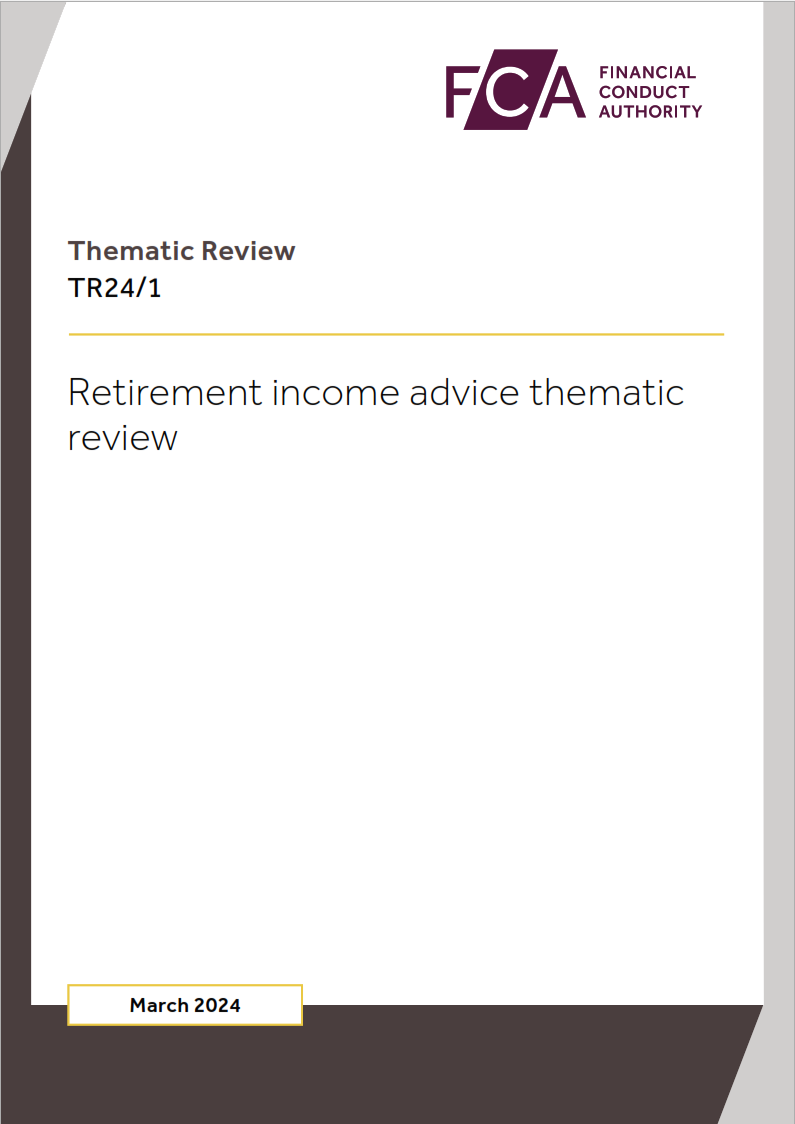 “RISK PROFILING was not evidenced, was inconsistent with objectives and customer knowledge and experience, or lacked consideration of capacity for loss.”


In retirement, capacity for loss determines the extent to which clients could cope with a reduction or change to their income. 


For example, if there was a fall in the value of pension savings this might reduce the level of income that could be withdrawn sustainably, or a guaranteed or fixed level of income might not keep pace with inflation.
Retirement income clients are different, so we need to think differently about them
Source: Financial Conduct Authority (FCA) Thematic review of Retirement Income Advice, 20 March 2024. https://www.fca.org.uk/publications/thematic-reviews/thematic-review-retirement-income-advice
3
[Speaker Notes: The FCA’s have arrived at their conclusions about the retirement market from their thematic Retirement Income Advice Review.

-------------------------------------QUESTION TO AUDIENCE--------------------------------------------------WHO HAS READ THE RETIREMENT INCOME ADVICE REVIEW?
NO PRIZES, BUT HOW MANY PAGES LONG IS IT?  

ANSWER:   47 pages (53 if you include the appendix)


There were 5 key findings set out in a “Dear CEO” letter of 20th March but one of the main points and an area the FCA want firms to take action on was that advisers were not really thinking widely enough about risk in retirement.

What they actually said was “RISK PROFILING was not evidenced, was inconsistent with objectives and customer knowledge and experience, or lacked consideration of capacity for loss.”

What does that mean??
IFA firms need to make improvements to how they think about investment risk in retirement
In particular, capacity for loss but specifically related to capacity for loss of income.

Have customers understood and could they cope with their pension income needing adjustment due to poor investment returns or because of the effect of inflation on that income?



At BNY, we think the FCA’s comments support our view that retirement customers are different and we may need to adjust our thinking about which investment strategies best meet their needs.

We’ve created what we call our Retirement Investment Framework so before we discuss how we invest for retirement I’d like to run you through some of our key themes and principles.]
What makes retirement income clients different?
These differences lead to some key retirement investment principles
Multiple specific goals
We can, and should, think about risk and capacity for loss relative to those objectives.
Limited resilience
Limiting losses is likely to be more valuable than increasing the potential for gains.
Sequence of returns risk
Ensuring unfavourable returns don’t impact achievability of objectives is a key consideration.
4
[Speaker Notes: So what makes these clients different?

Multiple Specific Goals
Unlike pre-retirement where the goal may simply to maximise returns, customers’ goals post retirement will become much more specific.
They know when the date of retirement - they know how much it takes to live – and they may have family events or bucket list items for which they need to access pension funds.
By understanding these issues it allows us to think about risk and capacity for loss relative to these objectives.

Limited Resilience
The other thing that separates the retirement customer is their limited ability to put things right if investment returns go wrong.
For example, If I’m still working and market returns go against me, I can work longer, I can save a bit more or I can take more risk.
Those with a heavy reliance on their pension may face compromises if the fund is diminished more quickly than planned. This limited resilience to fluctuations in their pension assets places greater importance on capital protection.

Finally, Sequence of Returns risk.
The overall investment time horizon for customers in retirement may be 20 or 30 years on paper, but to enjoy that journey to its end we have to avoid withdrawing money too often in falling markets.
Many of you will have clients in retirement now living their best life.
This concept is called the ‘Golden Decade’ where newly-retired clients want to fulfil long-cherished plans for holidays, home improvements or buying Lamborghini’s.
Much of this aspirational spending is likely to be front-end loaded and clients may be impatient to realise their ambitions.

If the date of a large financial commitment coincides with a market collapse we risk undoing plans for later life such leaving a legacy for loved ones, or providing funds for healthcare should it be needed.
In the meantime, we shouldn’t forget the more mundane issue of sustaining the fund in such a way that the basic costs of living are met over the client’s lifetime.]
What’s important for retirement investment?
Some key themes emerge from our retirement income principles
Balancing risk and return
Managing downside risk
Keeping pace with inflation
Limiting the effect of losses, particularly in the early years.
Especially important if withdrawing from capital. 
If taking natural income, then need to consider risk to income level and sustainability.
Maintaining purchasing power of client’s income, particularly dealing with unexpected bouts of high inflation. 
Likely to involve maintaining exposure to real assets throughout retirement.
Taking enough risk to achieve goals but not so much we put them in danger.
5
[Speaker Notes: Identifying the differences then allows us to arrive at some key themes.

Balancing risk and return.
We are always balancing risk and return but what becomes important is finding the right portfolio with an appropriate level of risk that matches the client’s income expectations.
If the emphasis is on the income, in a perfect world, if for example 5.5% pa is the rate of return required to achieve all of the customer objectives, we don’t need a portfolio that can deliver 9% if it involves greater risk of capital loss.

As discussed already, once in retirement, capacity for loss, lower resilience and less flexibility make managing the downside more of a priority.
This is particularly important in the early years and very important if we take income from capital.

If the preference is for natural income we need to be mindful of market events on the income stream but also be wary of aiming for high levels of income that may be unsustainable.

Then allow for the silent assassin. Inflation was largely absent during the period after the Financial Crisis Back up until Covid.
Although the rate of inflation has come down recently, long-term plans need to account for some element of inflation to maintain expected standards of living.]
Techniques for managing retirement income risks
Our retirement investment stories apply across different retirement investment approaches
Active management
Equity income
Making the most of fixed income
Pays income but also expected to have lower volatility, lower drawdown, quicker recovery and more direct inflation protection.
Ensuring we are using the right fixed income strategy to meet the client’s need. For example:
Income – floating rate note, buy and maintain.
Downside protection – cash-plus, absolute return, (ultra) short duration bond.
Diversification/growth – strategic bond, government, investment grade, high yield.
Active asset allocation and stock selection to avoid index biases, manage downside risk and/or generate sustainable, growing income.
6
[Speaker Notes: Taking those themes into consideration, how best to manage risk.

Well first we should be active in our investment decisions.
If you buy into the idea that balancing risk & return and limiting downside risk is key to success in retirement, then being selective in what you buy and managing that consistently, can turn the odds in your favour and reduce customers’ exposure to some of the threats to their long-term prospects.

Equity income is a strategy with attractive characteristics that lends itself to the retirement journey.
1. Companies paying regular dividends are often backed by strong balance sheets which allows the payment of dividends, and they also tend to have lower volatility.
2. These higher quality companies have been the go-to choice of investors during financial or geo-political crises in the past. 
3. Equity income funds have tended to drawdown less during such events.
4. The dividend income can also provide some sensitivity to inflation.
5. Capital returns are more variable than a steady flow of dividends which may be a consideration when thinking about sequence of returns.

Making the most of fixed income.
Balancing equities with bonds is core to managing risk but a passive approach to bonds can have drawbacks as we saw in 2022/23.
Now that yields are off the floor, there are all sort of opportunities in fixed income and the key is to pick the right strategy for what you are trying to achieve.
Interest rates and inflation are not static so sensitive management of your bond portfolio can enhance returns and avoid unexpected surprises.

More information can be found on the Framework on our Adviser website, under the Investing for retirement section.]
How we generate income is crucial
Different investment approaches have different risks
Total return with unit encashments
The level and pattern of returns is key. 
Sequence of returns risk is important. 
We are agnostic about whether those returns come from capital or income.
Natural income
The level and pattern of income is key. 
In theory, we do not need to be concerned about capital value though in practice we will be.
7
[Speaker Notes: Finally, before we move on to look at how we apply some of these ideas, it is important to consider how we extract client income.
Without overthinking it there are two main ways to do this.

Total return with unit encashments – taking slices from the fund to move to cash…….  OR …………

………..natural income, a flow of cash from the underlying investments without the need to encash units.

There are advantages in both.
The Regulator is not proscriptive about either but suggests in the RIAR that advisers identify a clear strategy to manage the income needs of the customer]
A CLOSER LOOK AT SEQUENCE OF RETURNS RISK
Managing risk when drawing from capital
8
[Speaker Notes: We will look at both models for income in due course but let’s focus first on sequence of returns risk.]
How do we usually compare risk and return?
Multiple measures are used but which is the best for retirement?
Sharpe ratio
Correlation
Volatility
Sortino ratio
Upside/Downside Capture
Beta
Historical VaR (95%)
Tracking Error
Maximum Drawdown
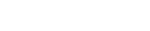 9
[Speaker Notes: If we think about all the different measures that we use when we compare investment returns – which one of these is really going to help us predict sequence of returns risk.

----------QUESTION TO AUDIENCE --------------
WHICH OF THESE IS MOST HELPFUL WHEN THINKING ABOUT SEQUENCE OF RETURNS RISK?

Many of us might consider Volatility but does it really tell us much about the pattern of returns?

Let’s have a closer look.]
Does reducing volatility and VaR improve outcomes?
Mechanical Smoothing Example
ü
ü
ü
ü
ü
û
ü
Smoothing creates a materially different risk profile for portfolios…
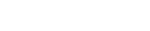 Source: Newton Client Solutions. September 2024. For illustrative purposes only. Performance information shown relates to returns for an illustrative multi-asset balanced portfolio and a smoothed return version of this portfolio using monthly returns from 31/8/2011 to 31/08/2024. The smoothing mechanism applies a growth rate equivalent to the average portfolio return over the whole period to a notional smoothed unit price.  The unit price of the smoothed portfolio resets when deviations versus the underlying balanced portfolio reach trigger levels. On a daily basis, any deviation between the smoothed portfolio unit price and the underlying portfolio unit price of 10% or more results in the smoothed unit price being adjusted to be within 2.5% of the price of the underlying portfolio. A monthly check is also applied and if the difference between the smoothed portfolio unit price and the underlying portfolio unit price is 5% or more then the smoothed unit price is adjusted to reduce this difference by half. Illustrative portfolio performance calculated as total return, income reinvested, gross of fees in GBP. Fees and charges apply and can have a material effect on the performance of your investment.
10
[Speaker Notes: In order to understand the effect of volatility on returns in a decumulation scenario we taken a typical balanced portfolio over a medium term horizon. This is the past 13 years.
This period is not unique it simply covers a wide range of market events.

To compare the effects of volatility, we have then taken the same portfolio returns and applied a smoothing mechanism to reduce the volatility.

The details are explained in the footnote, but this creates a notional portfolio whose value rises by the same amount every day in line with the long-term return on the underlying fund but is adjusted if the market spike up or spikes down.

What you get therefore, alongside the balanced portfolio, is the orange line.

If we look at the risk metrics applied to both funds, we see the smoothed fund beats the Balanced portfolio on nearly every risk measure. In particular, it reduces volatility by half.]
…but smoothing doesn’t actually improve the outcome
Smoothing may provide peace of mind but it’s not clear it improves outcomes
Mechanical Smoothing Example
Source: Newton Client Solutions. September 2024. For illustrative purposes only. Performance information shown relates to returns for an illustrative multi-asset balanced portfolio and a smoothed return version of this portfolio using monthly returns from 31/8/2011 to 31/08/2024. The smoothing mechanism applies a growth rate equivalent to the average portfolio return over the whole period to a notional smoothed unit price.  The unit price of the smoothed portfolio resets when deviations versus the underlying balanced portfolio reach trigger levels. On a daily basis, any deviation between the smoothed portfolio unit price and the underlying portfolio unit price of 10% or more results in the smoothed unit price being adjusted to be within 2.5% of the price of the underlying portfolio. A monthly check is also applied and if the difference between the smoothed portfolio unit price and the underlying portfolio unit price is 5% or more then the smoothed unit price is adjusted to reduce this difference by half. Analysis assumes withdrawal of £991.86 per month from a starting investment of £100,000. Illustrative portfolio performance calculated as total return, income reinvested, gross of fees in GBP. Fees and charges apply and can have a material effect on the performance of your investment.
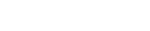 11
[Speaker Notes: But does this improvement in the observable risk metrics improve the retirement outcome?
You may have guessed the answer but the fact is that doesn’t. 

In this example, starting with £100,000 and withdrawing £1,000 per month (we set it at the level so that we run out of money over the investment period from our previous example.

In spite of all the market gyrations, you get exactly the same outcome.
And this exercise can be run over any time-period and the results will be approximately the same.

Just worth saying that we are not criticising smoothed funds but simply pointing out that managing volatility, in itself, does not ensure any better income for the customer.]
Lower volatility can also mean upside isn’t captured
Smoothing protects against small losses but can also mean slower recovery affecting outcomes
Source: Newton Client Solutions. September 2024. For illustrative purposes only. Performance information shown relates to returns for an illustrative multi-asset balanced portfolio and a smoothed return version of this portfolio using monthly returns from 31/8/2011 to 31/08/2024. The smoothing mechanism applies a growth rate equivalent to the average portfolio return over the whole period to a notional smoothed unit price.  The unit price of the smoothed portfolio resets when deviations versus the underlying balanced portfolio reach trigger levels. On a daily basis, any deviation between the smoothed portfolio unit price and the underlying portfolio unit price of 10% or more results in the smoothed unit price being adjusted to be within 2.5% of the price of the underlying portfolio. A monthly check is also applied and if the difference between the smoothed portfolio unit price and the underlying portfolio unit price is 5% or more then the smoothed unit price is adjusted to reduce this difference by half. Illustrative portfolio performance calculated as total return, income reinvested, gross of fees in GBP. Fees and charges apply and can have a material effect on the performance of your investment.
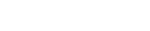 12
[Speaker Notes: If we go back to our earlier smoothing example, we can see why the smoothing didn’t improve the investment outcome.
In period from 2012 to 2015 the smoother portfolio does little bit better than the balanced portfolio during a market downturn. Less units are required to be encashed to generate our required income. 

---------CLICK-----------------

But around the Covid period, although the smoothed portfolio doesn’t fall as far as the Balanced portfolio in the first place, it takes longer to recover so we actually take a bigger share of the smoothed portfolio to provide income during this period.

Just to be clear, we are not criticising smoothed funds -  clients tell us they really like them -  but we think we can demonstrate that smoothing and simply reducing volatility does not always give you better retirement outcomes.
.]
Measuring the characteristics that matter
Assessing sequencing risk requires looking at different measures
Positively Skewed Distribution
Negative Kurtosis
Negative Downside Autocorrelation
Normal
Normal
Platykurtic
Better Sequence
Median
Mode
Mean
Worse Sequence
+
+
=
More durable retirement income
Lower downside, Greater upside
Less extreme outcomes
BOUNCEBACKABILITY
Source: BNY Investments. For illustrative purposes only.
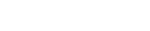 13
[Speaker Notes: What does?

Technically, there are three key characteristics you want to give you better outcomes.

The first is what the boffins would call Positively Skewed Distribution. What does that mean? 
Lower downside and greater upside, so you’re wins outweigh your losses.

The next thing you want is what the Propellor-Heads would call Negative Kurtosis – what that means to normal people is fewer extreme outcomes. In other words, a narrower range of returns improves the probability of achieving an expected return.

The final one is called Negative Downside Autocorrelation – we prefer “Bouncebackability” – a measure that suggests how quickly an investment tends to recover after a fall.
So, a quick recovery avoids withdrawing money from depressed investment prices for too long.

If you put all this together in a portfolio we think this is what is delivers more durable retirement income.

So how do you get these characteristics?

We’ll get to what BNY offer in this space at the end but now I’d like to move to equity income.]
INCOME: THE NATURAL CHOICE FOR RETIREMENT?
How managed income strategies can support retirement
14
[Speaker Notes: There are certain strategies you can look at for managing downside risk for managing downside risk. We’ve talked about active management as part of the solution.

But we think this is where equity income really helps, particularly where it is biased towards value and quality factors.
Which makes sense during market sell-offs where investors will look for value when other investors are panicking.

We recognise that in recent years equity income has been less widely used.
This may be a function of lower yields available : not being able to achieve the level of income that customers require without taking higher risk.

But equity income funds now are generating yields of 4 to 5% without being excessively aggressive.
Given the FCA’s concerns, now may be a good time to revisit this idea as part of your retirement income strategy.]
Can natural income deliver what clients need?
Most of those with pots over £100k take less than 6% income
Number of plans where holders took regular withdrawals by pot size and withdrawal rate April 2023 to March 2024
Source: FCA Retirement Income Market Data September 2024. Number of plans where the plan holder(s) made regular partial withdrawals by annual rate of withdrawal and pot size. Includes plans where with a regular drawdown or Uncrystallised Funds Pension Lump Sums (UFPLS) payment set up, at least one withdrawal was made and remained invested at the period end. Reported by firms with at least 750 such plans during the period. Rates are % of pot withdrawn during the year. Where customers have a regular payment in place and took an ad-hoc payment in the year, the ad-hoc payments are reported here also.
15
[Speaker Notes: Just to set the context, this chart shows the level of income from drawdown accounts and it splits this by potsize.
These figures include advised and non-advised withdrawals and the footnote at the bottom tells you that the FCA includes the value of any adhoc lumps sums taken.
These factors mean that the light blue column on the right of each chart overstates the number of clients in the column labelled 8% and above.

So, if we focus on the other columns, it appears that most clients are taking out less than 6%, which means at today’s prices, a natural income strategy could achieve many clients’ desired income.]
The growing case for natural income
Income strategies can help address retirement risks but are not without issues
Benefits
Challenges
Provides regular income stream without selling investments.

Aims to maintain capital, supporting income sustainability.

Avoids sequence of returns risk.

Intuitive approach can provide peace of mind.
Income may not be enough to meet client needs and cover fees.

Income may be generated at expense of capital return.

Variability and reliability of income may complicate retirement planning.

Operational complexity of taking natural income.
16
[Speaker Notes: Why consider natural income?

There are some very real benefits.
The first is the idea that you don’t slaughter the goose if it promises to lay golden eggs long into your retirement.

Once you have selected the income share class you don’t really have to do anything else. The income stream is flowing.
Distributions may fluctuate but income is normally less variable than the capital value.

The income stream is separate from the capital value so avoids the need to disinvest during volatile periods.

Customers will understand the source of the income and that the income is not necessarily affected by market moves


Challenges
An income strategy may not be sufficient to achieve a customer’s income on its own. It may be part of a blended income strategy.
Beware that some funds which aim for high yields may have to compromise on growth to achieve their targets.
The level of income can be variable which may not match exactly the client’s expected pattern of expenditure.
The platform or tax wrapper must be able to accommodate the distribution.]
How a multi-asset approach can help balance income and growth
Higher yielding assets deliver a higher proportion of the income allowing scope for more growth-oriented investments
Asset class
Income contribution
Asset allocation
Income yield
% of total income
EQUITIES
3.7%
55%
2.0%
40%
BONDS
6.1%
27%
1.6%
32%
ALTERNATIVES
8.5%
16%
1.4%
26%
CASH
5.0%
2%
0.1%
2%
5.1%
Overall yield
Source: BNY Investments. This is a hypothetical example provided for illustrative purposes only.
[Speaker Notes: One way of balancing risk in combination with income is to allocate to a muti asset income fund.
Asset classes that generate natural income includes equities and bonds of course but this can be enhanced by using some alternative assets like renewable energy or aircraft leasing, some of which include direct linkage to inflation.

As well as helping to create a diversified portfolio, the manager has more tools with which to respond to changes in interest rates, inflation and market levels.

An example we have here shows how a diversified total yield can be achieved within a fund.
By allocating to equities we expect some growth as well as income but the total distribution is improved by adding bonds and alternatives with higher initial yields.

Diversified across markets and asset classes, designed to protect both capital and income.]
Stable and predictable income simplifies planning and admin
Fund income can be structured to align with account withdrawals
Fund paying income quarterly, annual income of £5,0001
Income restructured to pay monthly with Christmas bonus1
Set fixed withdrawal equal to regular monthly payout from income share class
Pay income to top up cash reserve and draw down from this reserve
Use accumulation share class and set withdrawals equal to the income paid on the income share class
Source: BNY Investments. This is a hypothetical example provided for illustrative purposes only. 1Assumes £100,000 in a fund paying 5% per annum.
[Speaker Notes: One criticism of income funds could be that the income distribution is a bit lumpy. Bonds pay two coupons a year and equities will provide an interim dividend as well as the final dividend. 
Traditionally income funds have paid their distributions quarterly or half-yearly.
This can be awkward for customers especially those who have been used to receiving their pay monthly.

However, there are funds in the income space that can convert that lumpy distribution into something a bit more client-friendly.

In the example shown the total distribution is £5,000 over 12 months.

But, if we smoothed the distribution, the client could received the same amount of income in 12 monthly payments.
£350pm which amounts to £4,200 with the residual income paid as a sweep-up at the end of the year as a Xmas bonus.

This creates a clear focus on income separate to the capital, and eliminates some uncertainty about where future income will come from.]
Preserve capital with income from other sources
Tax treatment will depend on individual circumstances and may change in the future.
Source: https://www.tax.service.gov.uk/estimate-paye-take-home-pay. This is a hypothetical example provided for illustrative purposes only.
Where next for retirement investment? Conclusion
Retirement investment requires a different approach from investing in accumulation
The risks faced by decumulation investors are different from those faced by savers
Balancing risk and reward and limiting downside may be more important than maximising return
Active management, equity income, and thoughtful fixed income investment can help deliver this
When withdrawing income from capital, sequence of returns risk is important but is not well captured by traditional risk measures 
Limiting downside and focusing on “bouncebackability” can help deliver more durable retirement income
Managed income strategies can help meet client goals and limit risk to income
20
[Speaker Notes: Just to recap, risks to decumulation strategies are different from those affecting traditional savings and accumulation]
Learning outcomes
Hopefully, you can now…
Articulate what makes retirement income clients different 
Describe techniques for managing retirement income risks
Understand how managed income strategies can support retirement
[Speaker Notes: Hopefully we have achieved the learning objectives]
BNY Mellon Multi-Asset Income Fund
The fund has delivered a stable and growing income while providing scope for capital growth
BNY Mellon Multi-Asset Income Fund income PENCE per share
2.4%
11.2%
2.5%
1.7%
2.4%
1.0%
2.1%
5.4%
Source: BNY Investments. Lipper.  For illustrative purposes only.  Income paid on BNY Mellon Multi-Asset Income Fund Institutional W Income share class for 12-month periods ending on 30 June of each year shown. Income split between regular monthly payments and balancing payment paid at end of fund year. Capital return shows the cumulative change of the price of the BNY Mellon Multi-Asset Income Fund Institutional W Income share class from 1 July 2015 to 30 June 2024. BNY Mellon Multi-Asset Income Fund performance for the Institutional W Income share class calculated as total return, including reinvested income net of UK tax and charges, based on net asset value.  All figures are in GBP terms. The impact of an initial charge (currently not applied) can be material on the performance of your investment. Further information is available upon request. This is for illustrative purposes only and does not take into account effects of inflation or other factors that may have a negative impact on an investment.
[Speaker Notes: BNY can help achieve some of the things we have just discussed.

Dealing with an income solution first.

The fund is managed by Paul Flood who is Head of Mixed Assets at Newton and you may be familiar with our other Multi Asset funds managed by his team. Rated by Defaqto as risk bucket 5.

The fund will be 10 years old next year and so you can see the income track record here.
The fund pays a monthly income and our investment year start in July so we pay 12 equal payments with the surplus income distributed in June in time for your Summer hilidays rather than your Christmas party.

PPS = PIP: Pence per share (distributions) = pounds in pockets.
For investors who bought the fund 9 years ago they have seen their regular income rise from 3.36 pence per share (pps) to 4.44 pps – that’s an annual rate of growth of 3.15%.
Once you add the bonus back in its 5.3 pps which is an uplift in your original income by 2.62% per annum.
Inflation since 2015 has been running at an average of 3.33% (which makes £10,000 then worth about £7,400 today)

On the right hand side you see the total return from the fund in orange. The gap between  the blue area and the line is the contribution from the income received by the fund.
Had your client invested £100,000 from inception, they would have received £44,836 in distributions while still seeing an uplift in the value of their original investment to £123,692.]
BNY Mellon Multi-Asset Income Fund
The Fund has delivered a stable and growing income while providing scope for capital growth
BNY Mellon Multi-Asset Income Fund capital growth
Source: BNY Investments. Lipper. For illustrative purposes only. Income paid on BNY Mellon Multi-Asset Income Fund Institutional W Income share class for 12-month periods ending on 30 June of each year shown. Income split between regular monthly payments and balancing payment paid at end of fund year. Capital return shows the cumulative change of the price of the BNY Mellon Multi-Asset Income Fund Institutional W Income share class from 1 July 2015 to 30 June 2024. BNY Mellon Multi-Asset Income Fund performance for the Institutional W Income share class calculated as total return, including reinvested income net of UK tax and charges, based on net asset value.  All figures are in GBP terms. The impact of an initial charge (currently not applied) can be material on the performance of your investment. Further information is available upon request. This is for illustrative purposes only and does not take into account effects of inflation or other factors that may have a negative impact on an investment.
[Speaker Notes: BNY can help achieve some of the things we have just discussed.

Dealing with an income solution first.

The fund is managed by Paul Flood who is Head of Mixed Assets at Newton and you may be familiar with our other Multi Asset funds managed by his team. Rated by Defaqto as risk bucket 5.

The fund will be 10 years old next year and so you can see the income track record here.
The fund pays a monthly income and our investment year start in July so we pay 12 equal payments with the surplus income distributed in June in time for your Summer hilidays rather than your Christmas party.

PPS = PIP: Pence per share (distributions) = pounds in pockets.
For investors who bought the fund 9 years ago they have seen their regular income rise from 3.36 pence per share (pps) to 4.44 pps – that’s an annual rate of growth of 3.15%.
Once you add the bonus back in its 5.3 pps which is an uplift in your original income by 2.62% per annum.
Inflation since 2015 has been running at an average of 3.33% (which makes £10,000 then worth about £7,400 today)

On the right hand side you see the total return from the fund in orange. The gap between  the blue area and the line is the contribution from the income received by the fund.
Had your client invested £100,000 from inception, they would have received £44,836 in distributions while still seeing an uplift in the value of their original investment to £123,692.]
BNY Mellon FutureLegacy Fund range: supporting retirement withdrawals
Actively managed asset allocation with directly invested active stock selectionDeveloped equity exposure has income and quality bias to help with bouncebackabilityDynamically managed bond exposure to mitigate downside riskRigorously risk managed and sustainably invested
FUTURE LEGACY 7
Potential return
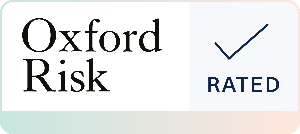 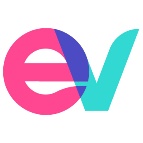 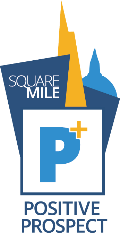 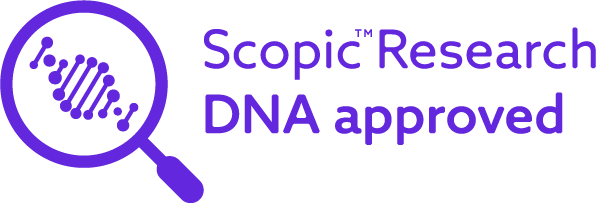 FUTURE LEGACY 6
FUTURE LEGACY 5
DRAFT
EXPIRED
FUTURE LEGACY 4
FUTURE LEGACY 3
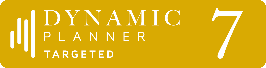 Equity
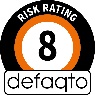 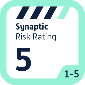 North American Equity
Emerging Markets Equity
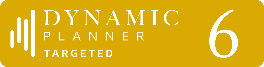 Europe ex UK Equity
Pacific ex Japan Equity
UK Equity
Japan Equity
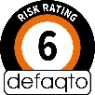 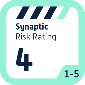 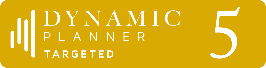 Fixed Income
Government Bond
High Yield Credit
Investment Grade Credit
Emerging Market Debt
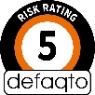 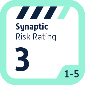 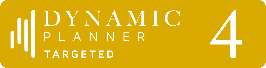 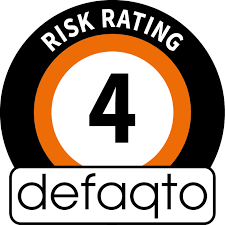 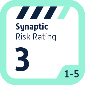 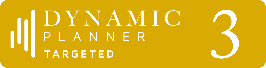 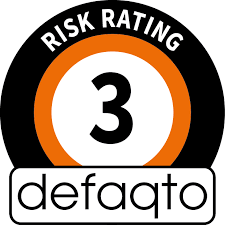 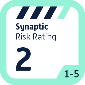 Source: Newton, 30 September. The BNY Mellon FutureLegacy funds are actively managed typically by using forward-looking expectations of volatility. In doing so, the Investment Manager uses its own internal risk model, whilst also considering external independent risk profiling methodologies. Based on a risk profile scale of 1 (lowest) to 10 (highest), the funds target risk profiles of 3, 4, 5, 6 and 7 but this is not guaranteed. The risk profile targeted by each of the BNY Mellon FutureLegacy funds can be identified through the number included in the respective fund’s name. This risk profile is not the same as the risk and reward category shown in the funds’ Key Investor Information Documents. The risk profiles of the funds are currently assessed against the risk ratings scale provided by Dynamic Planner,  but is subject to change at the ACD’s discretion. Dynamic Planner Risk Ratings should not be used for making an investment decision and it does not constitute a recommendation or advice in the selection of a specific investment or class of investments.
Cash
Cash and derivative instruments
Risk
[Speaker Notes: Let me dive into the process for future legacy in more detail-
We have five funds that are designed to suit client’s attitude to risk and designed to suit how close they are to retirement. 
These funds have clearly defined risk bands which are set by the dynamic planner. so we ensure that the funds will sit within the volatility ranges determined by the dynamic planner and equity weights being in the order of risk bands (30, 45 60, 75, and 90). 
So the primary objective of these funds is to deliver the risk target. And we try to determine what is the right mix of assets to be able to meet those risk requirements.
To determine the right mix, we start with strategic asset allocation- our long-term asset allocation where we blend our systematic and fundamental capabilities. And we determine weights to each of the underlying asset classes for each of the five funds. For each of the five funds, we invest in GEM, GE, GEI and GDB. 
We are reviewing our allocations every six months (has anything changed in terms of our long term 10-year capital market assumptions that would change how we balance equities, bonds, and cash within each of these 5 risk buckets) 
these changes are not made regularly, the primary objective of these funds is to deliver the risk target, don’t see that as a dynamic change between equities, bond, and cash.]
Objective, benchmark, annual performance and key risks
350037
BNY Mellon Multi-Asset Income Fund
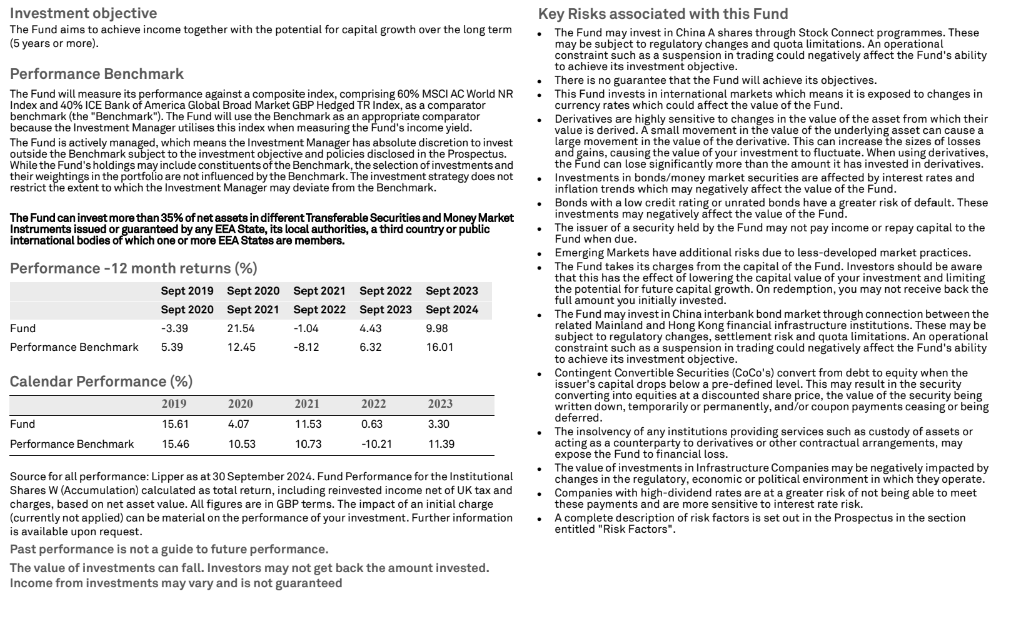 The fund can invest more than 35% of net assets in different Transferable Securities and Money Market Instruments issued or guaranteed by any EEA State, its local authorities, a third country or public international bodies of which one or more EEA States are members.
25
Objective, benchmark, annual performance and key risks
BNY Mellon FutureLegacy 3 Fund
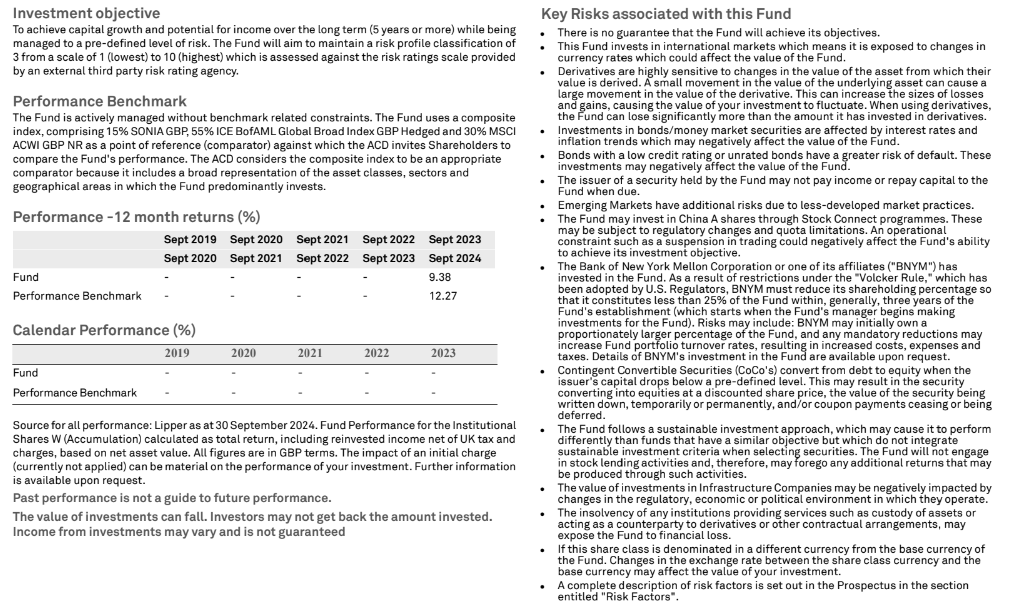 26
Objective, benchmark, annual performance and key risks
350093
BNY Mellon FutureLegacy 4 Fund
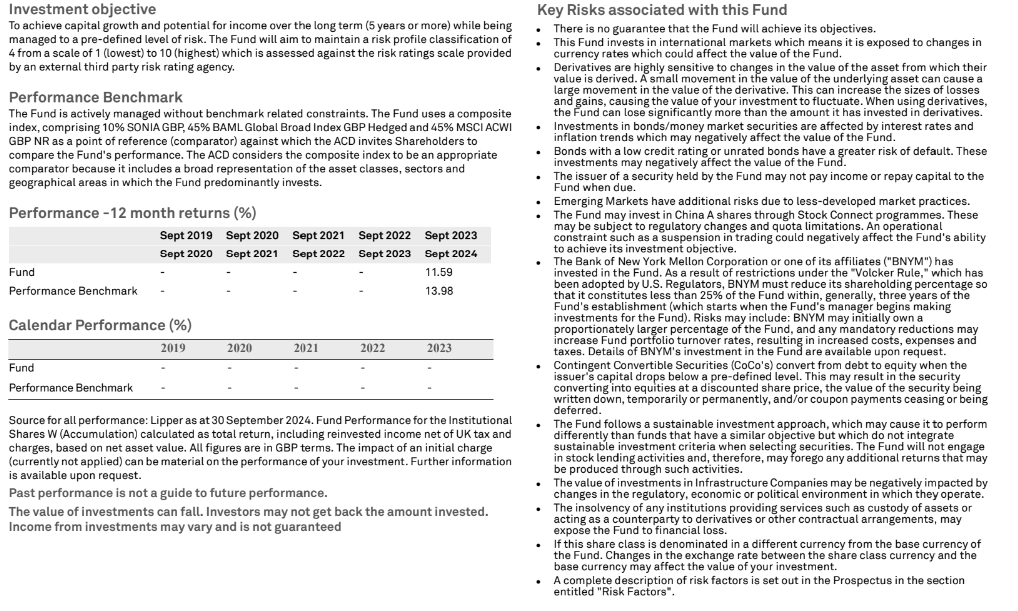 27
Objective, benchmark, annual performance and key risks
350094
BNY Mellon FutureLegacy 5 Fund
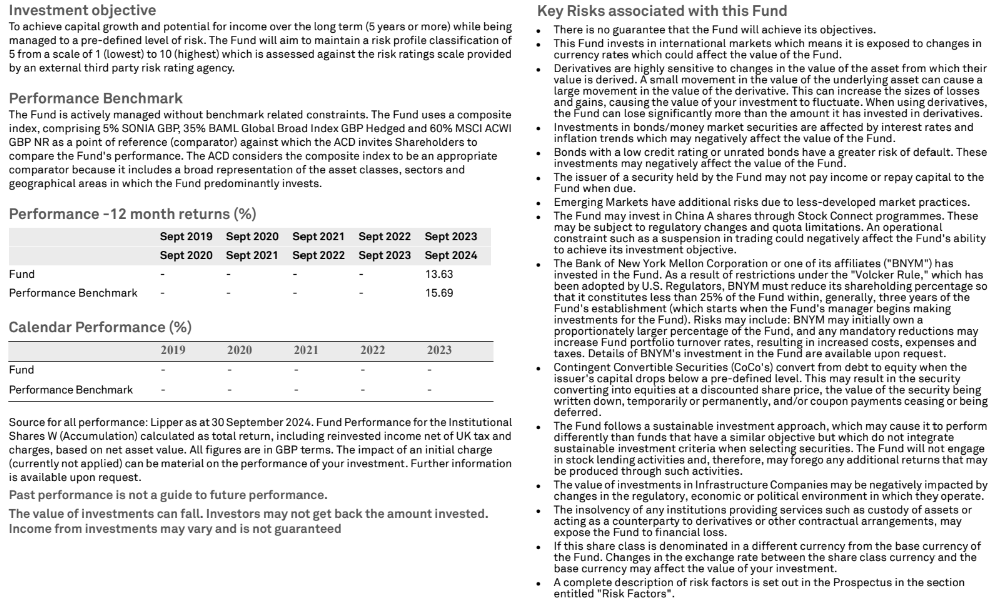 28
Objective, benchmark, annual performance and key risks
350095
BNY Mellon FutureLegacy 6 Fund
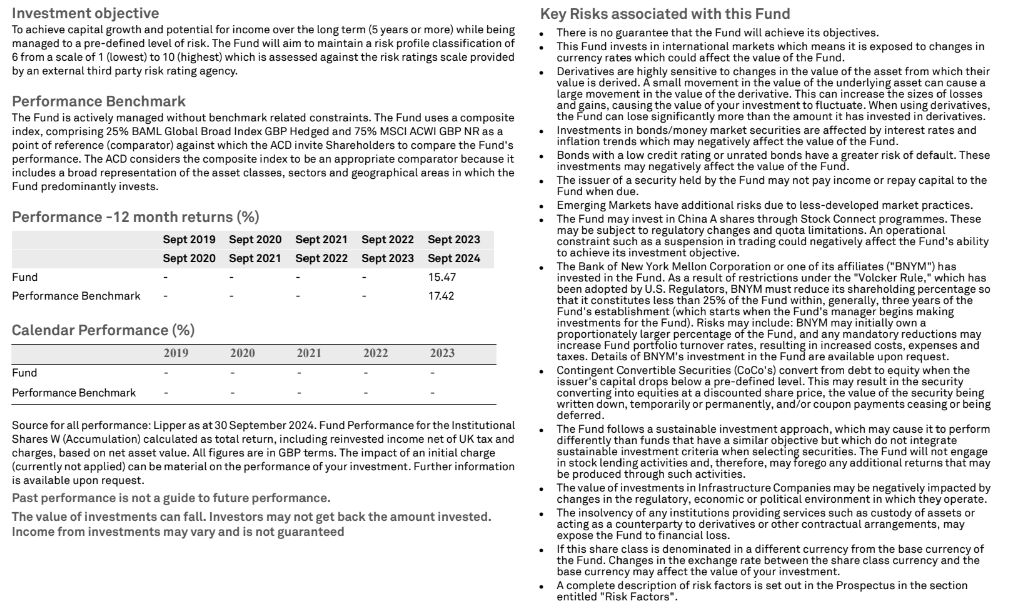 29
Objective, benchmark, annual performance and key risks
350095
BNY Mellon FutureLegacy 7 Fund
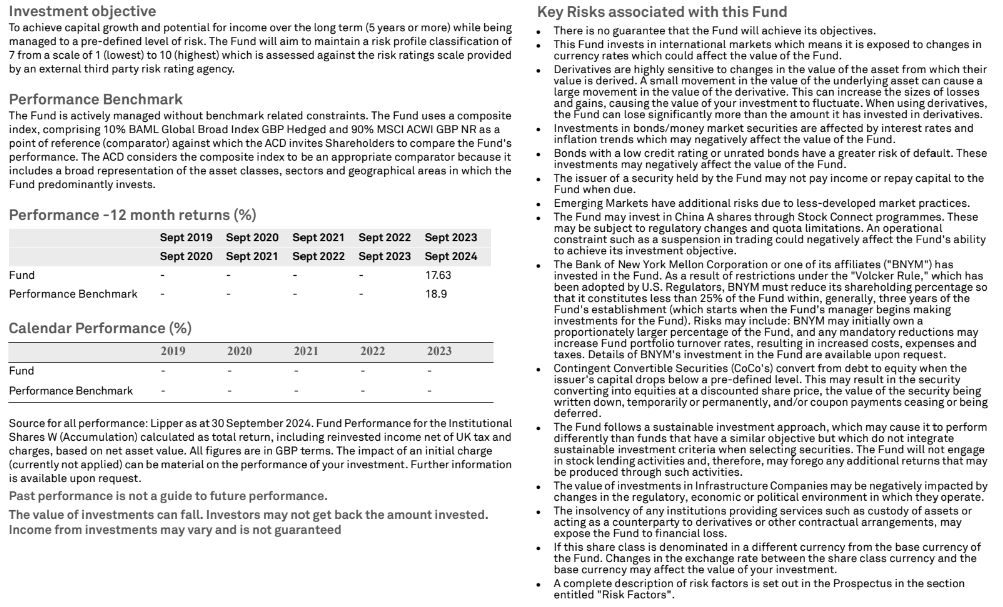 30
Past Performance is not a guide to future performance. The value of investments can fall. Investors may not get back the amount invested. Income from investments may vary and is not guaranteed.
Important information
For Professional Clients only. 
This is a financial promotion. 
Please refer to the prospectus and the KIID before making any investment decisions. Go to www.bnymellonim.com.
Any views and opinions are those of the investment manager, unless otherwise noted and is not investment advice.
The Funds are sub-funds of BNY Mellon Investment Funds, an open-ended investment company with variable capital (ICVC) with limited liability between sub-funds. Incorporated in England and Wales: registered number IC27. The Authorised Corporate Director (ACD) is BNY Mellon Fund Managers Limited (BNY MFM), incorporated in England and Wales: No. 1998251. Registered address: BNY Mellon Centre, 160 Queen Victoria Street, London EC4V 4LA. Authorised and regulated by the Financial Conduct Authority.
BNY, BNY Mellon and Bank of New York Mellon are the corporate brands of The Bank of New York Mellon Corporation and may be used to reference the corporation as a whole and/or its various subsidiaries generally.
Issued in the UK by BNY Mellon Investment Management EMEA Limited, BNY Mellon Centre, 160 Queen Victoria Street, London EC4V 4LA. Registered in England No. 1118580. Authorised and regulated by the Financial Conduct Authority.
Document ID: 2038050. EXP: 20 January 2025
31
Thank you
32